Mustansiriyah University
College of Engineering
Computer Engineering Dept
Mathematical analysis II

GAUSS JORDAN ELIMINATION 
METHOD
Lect. Sarmad K. Ibrahim
GAUSS JORDAN METHOD
 Some authors use the term Gaussian
elimination to refer only to the procedure until the
matrix is in echelon form, and use the
term Gauss-Jordan elimination to refer to the procedure which ends in reduced echelon form.
 In linear algebra, Gauss–Jordan elimination is an
algorithm for getting matrices in reduced row
echelon form using elementary row operations. It
is a variation of Gaussian elimination.
HISTORY ABOUT GAUSS JORDAN
METHOD
   it is a variation of Gaussian elimination
described by  Wilhelm Jordan in 1887.
as
 However, the method also appears in an article
by Clasen published in the same year. Jordan and Clasen probably discovered Gauss–Jordan elimination independently.
HERE ARE THE STEPS TO GAUSS-JORDAN
ELIMINATION:
 Turn the equations into an augmented matrix.
 Use elementary row operations on matrix [A|b]
to
transform A into diagonal form. Make sure there are
no zeros in the diagonal.
 Divide the diagonal element and the right-hand
element (of b) for that diagonal element's row so
that the diagonal element is equal to one.
 Example
1. Solve the following system by
using
the
Gauss-Jordan elimination
method.
x + y +
2x + 3y
4x + 5z
z = 5
+ 5z = 8
= 2
  Solution:
following.
The
augmented
matrix of
the
system
is
the
1
2
4
1|5
5|8
5|2
1
3
0
  We will now
perform row operations
until we
obtain
a
matrix
in reduced
row
echelon
form.
1
2
4
1
3
0
1|5
5|8
5|2
-2
0
1
3
R3-4R1
0
-4
-18
1
R3+4R2
0
-26
0
13
(1/13)R3
0
0
-2
1
0
1
4
0
R2-3R3
1
1
0
7
R1-R3
1
0
0
3
R1-R2
  From this final matrix,
system. It is
we
can read
the solution
of the
X= 3
Y=4
Z=-2
  Substitute x , y, z in system equation, if the right side = left side in three equation then the sol. is correct
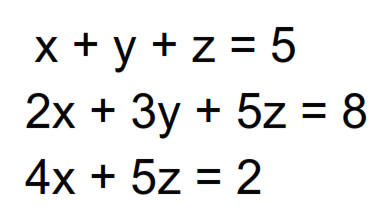 3+4-2=5
2*3+3*4+5*(-2)=8
4*3+5*(-2)=2
Thank you